Kuşaklar arasI İlİşkİler
Kuşak nedir?
Yakın zamanlarda doğan, bir çok kritik faktörü etkileyen ve birçok kritik faktörden etkilenen ortak deneyimleri paylaşan bir grup insan yada topluluğa kuşak denir.
Kuşaklar Arası Dayanışma
Geniş aile modelinde büyükanne-büyükbaba, çocuklar ve torunlar olmak üzere üç neslin bir arada yaşaması, geçmişten günümüze toplumumuzun önemli değerlerinden biridir. 
Ailede kuşaklararası dayanışmanın sağlanması ve sürdürülmesi hem yaşlanan büyükler, hem de toplumda yetişkin olmaya hazırlanan çocuklar ve gençler için ayrı bir öneme sahiptir. 
Yaşlılar da çocuklarına ve en yakında olan akrabalarına güvenmekte; ömürlerini geçirdikleri evde aile yanında yaşlanmak ve yaşamak istemektedirler. Ve bu bağlantı da yalnızca kuşaklar arası dayanışmaya katkı sağlamakla kalmayıp, yaşlıların yaşam memnuniyetini, gençlerin de bilgi kapasitelerini artırmaktadır.
Kuşaklar Arası Dayanışmanın Boyutları
1.Yapısal Dayanışma: Aile üyeleri arasındaki coğrafik yakınlık nedeniyle yaşlılardan çocuklarına ya da çocuklardan yaşlı ebeveynlerine sunulabilen fırsatların kapsamıdır. 
2.Duygusal Dayanışma: Aile bireylerinin diğer bireyler ile ilişkileri hakkındaki duyguları ve değerlendirmeleridir. 
3.Normatif Dayanışma: Aile değerlerinin önemi konusunda benimsenen normlara bağlılık kadar, çocuk olma ve ebeveyn olmanın gerektirdiği sorumlulukları gerçekleştirme ile ilgili beklentilerdir. 
4. Uzlaşmaya Dayalı Dayanışma: Kuşaklararasında fikirler, değerler ve yönelimler konusunda fikir birliğinin sağlanmasıdır. 
5. İşlevsel Dayanışma: Kuşaklararasında maddi ve bakım desteğini içermektedir. 
6.İlişkisel Dayanışma: Kuşaklararasındaki ilişkilerin sıklığı ve niteliğidir.
Yaşlılar toplum içinde; olgunluk ve dengelenme unsuru olma, geçmiş – gelecek arasında köprü olma ve toplumun sürekliliği bilincini ayakta tutma; dil, kültür ve tarih dağarcığının taşıyıcısı ve aktarıcısı olma, tecrübe paylaşımı ile gelecek nesillerin olaylar karşısında deneme yanılma sürelerini ve maliyetlerini azaltmalarına destek olma gibi işlevleri gerçekleştirirler.
1. ile 2. nesil ve 3. nesil arasında bulunan bağlantının önemi küçük çocukların gelişiminde kendini gösterir. Özellikle 0– 12 yaşları arasındaki çocuklar için büyüklerle birlikte olmak en önemli eğitim / sosyalizasyon ortamıdır. Çünkü çocuklar görerek ve model alarak davranışları ve tutumları öğrenirler.

''Aktarımlar da değişiyor. Ve değişenler aktarılıyor. ''
Kuşaklar Arası Aktarım
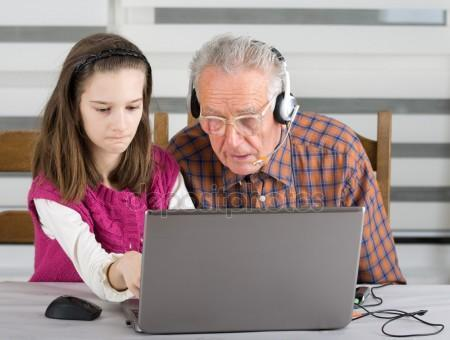 KUŞAKLAR ARASI FARKLILIKLAR
Kuşaklar arası farklılıklar bir bütün olarak kültürdeki değişimleri yansıtır. Örneğin 1970’lerde büyüyen çocuklar, 1990’larda büyüyen çocuklardan temel biçimde farklı bir kültürde büyümüşlerdir. Bu durum Çinli çocukların Amerikalı çocuklardan farklı bir kültürde büyümelerine benzer (Twenge 2009).
Bireylerin nasıl para harcadıkları, otoriteye ve örgütlere karşı tutumları; işten beklentileri ve işle ilgili olarak neye gereksinim duydukları; işle ilgili bu gereksinim ve beklentilerden ne umdukları; evlilik kurumuna ve aile sorumluluklarına karşı tutumları üyesi oldukları kuşakların özelliklerinin etkisi altındadır.
Yine örnek verecek olursak şu an ki yaşlı bireylerin torunlarıyla fikir alış verişine girdiklerinde ki tutarsızlık lar da da görüldüğü üzere aynı kültür ve coğrafyada yaşayıp farklı inanışlara, düşüncelere sahip oldukları bariz ortadadır.
Kuşaklar Arası Çatışma
Çocukların yetişkinliğe geçişte, yani ergenlik döneminde, ergenin çözmesi gereken en önemli sorunlardan birisi, bilinç dışındaki ana-baba kavramlarında yapmak zorunda olduğu değişikliklerdir.
Kuşaklar ArasI İlİŞKİLERİ GELİŞTİRME UygulamalarI
Aile Sosyal Politikalar Bakanlığı'nın önderliğinde çok fazla proje görülmektedir bunların çoğu ''Gönül Elçileri Projesi'' adı altında eğitim ve bilgilendirme amaçlıdır.
‘Toys of My Grandparents’ , ‘Senior’s Integration through Education’,‘SMILE projesi’ Avrupa Birliği katılımcı ülkeleri ile ortak projeler yapılmaktadır. Bunların çoğu, yetişkin eğitimi veya hayat boyu öğrenme programı kapsamında uygulanmaktadır.
‘Yaşlılar Gençler El Ele' programı kapsamında, 2013 yılı. Bu proje kapsamında Ankara’da yaşlılar, onların 1965 yılında mezun oldukları liseyi ziyaret ederek genç öğrenciler ile sohbet etmişlerdir 
Bölgesel kültür özelliklerinden faydalanılan uygulamalar görülmektedir. Örneğin Bursa’da Karagöz ile ilgili etkinlikler düzenli olarak yapılmaktadır. Mardin’de çocuk oyunları şenliği (2014 yılı) ve Bayburt’ta bölgeye özgü şiirler ve türküler ile geleneklerin aktarılması (2014 yılı) planlanmıştır.
Okuryazarlık konusunda zayıf olan yaşlılar için eğitim kampanyası oluşturularak kuşaklararası ilişkiler sağlanmıştır (Mersin Mezitli Belediyesi, 2010-2011 yılı).
‘Altın Yıllar Yaşam Merkezi’ (Çanakkale Belediyesi, 2013 yılı), ‘Dede-Torun Merkezi’ (İstanbul Esenler Belediyesi, 2014 yılı) ve ‘Yaşlılar ve Gençler Evi’ (Karadeniz Ereğli Belediyesi, 2014 yılı) gibi uygulamalarda farklı kuşakların bir arada bulunmasını sağlayan ortak bir merkez bulunmaktadır.
Kaynakça
Ertuğrul, E. A. Jean Genet’ni̇n Paravanlar Adlı Oyununa Postkolonyal Bi̇r Bakış. Tiyatro Eleştirmenliği ve Dramaturji Bölümü Dergisi, (28), 55-71.
Murakami, İ. KUŞAKLARARASI İLİŞKİLERİ SAĞLAYACAK UYGULAMALAR: TÜRKİYE VE JAPONYA ÖRNEKLER. Türkiye Sosyal Araştırmalar Dergisi, 21(1), 295-308.
Web,  https://gorgondergisi.com/travma-kusaklar-arasi-aktarim/
Web,   https://s3.amazonaws.com/academia.edu.documents/56156651/calisma_2.pdf?response-content-disposition=inline%3B%20filename%3DEgitim_Orgutlerinde_Kusaklar_Arasi_Catis.pdf&X-Amz-Algorithm=AWS4-HMAC-SHA256&X-Amz-Credential=AKIAIWOWYYGZ2Y53UL3A%2F20200305%2Fus-east-1%2Fs3%2Faws4_request&X-Amz-Date=20200305T095926Z&X-Amz-Expires=3600&X-Amz-SignedHeaders=host&X-Amz-Signature=aa0b72b42b088ecb1afdfdf671115003b9ef297ed66c5e18ebfb91e7a701a922